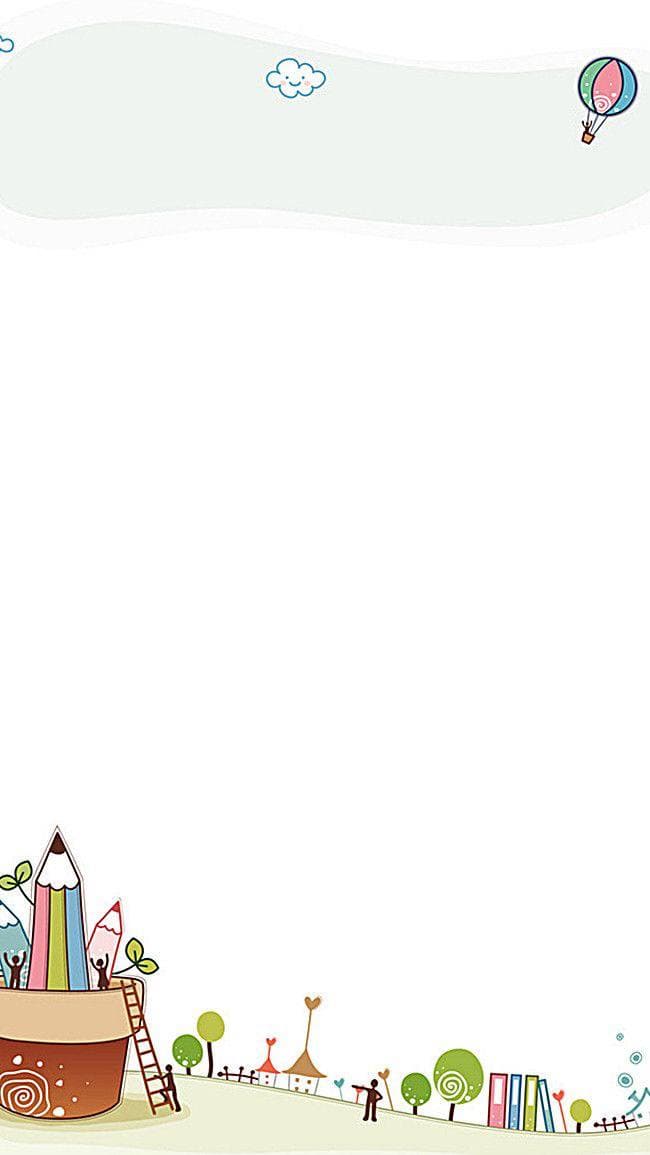 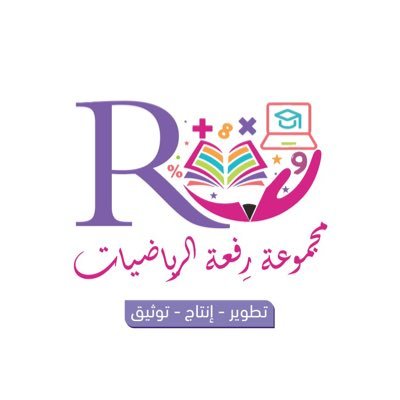 3-6   
الأعداد المفقودة
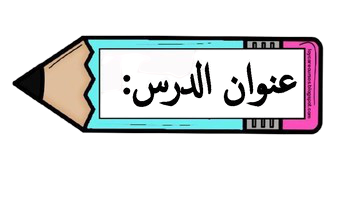 أ.أحـمـد الأحـمـدي  @ahmad9963
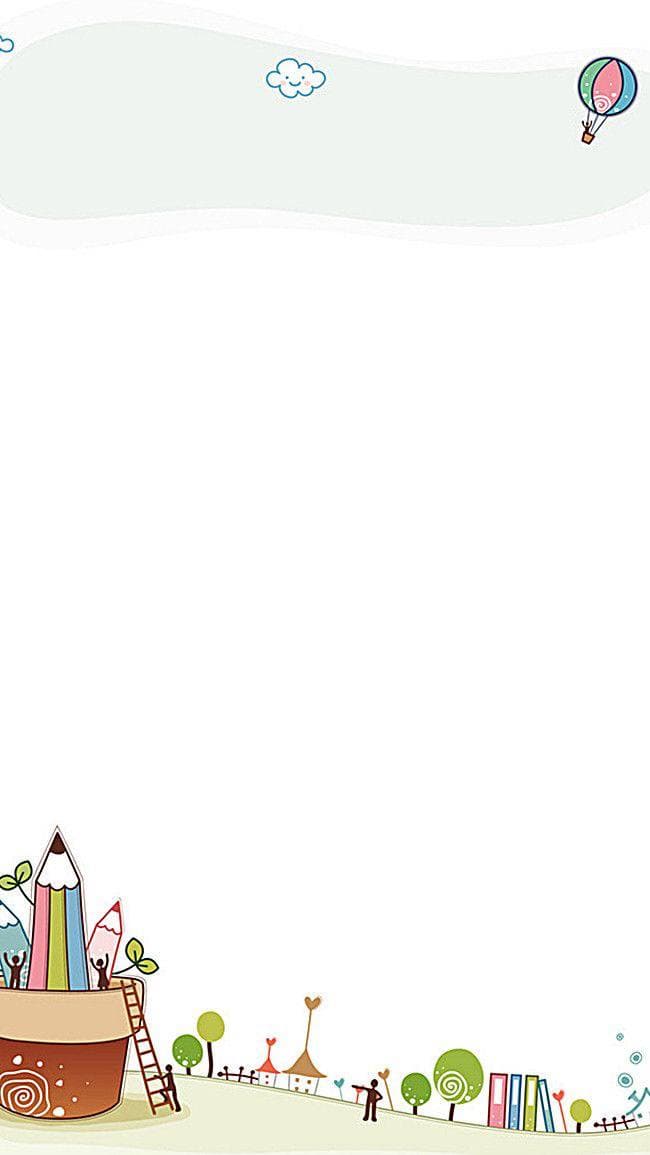 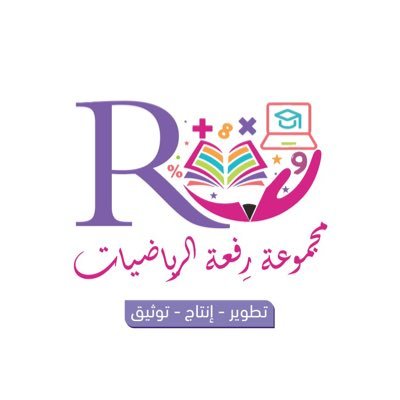 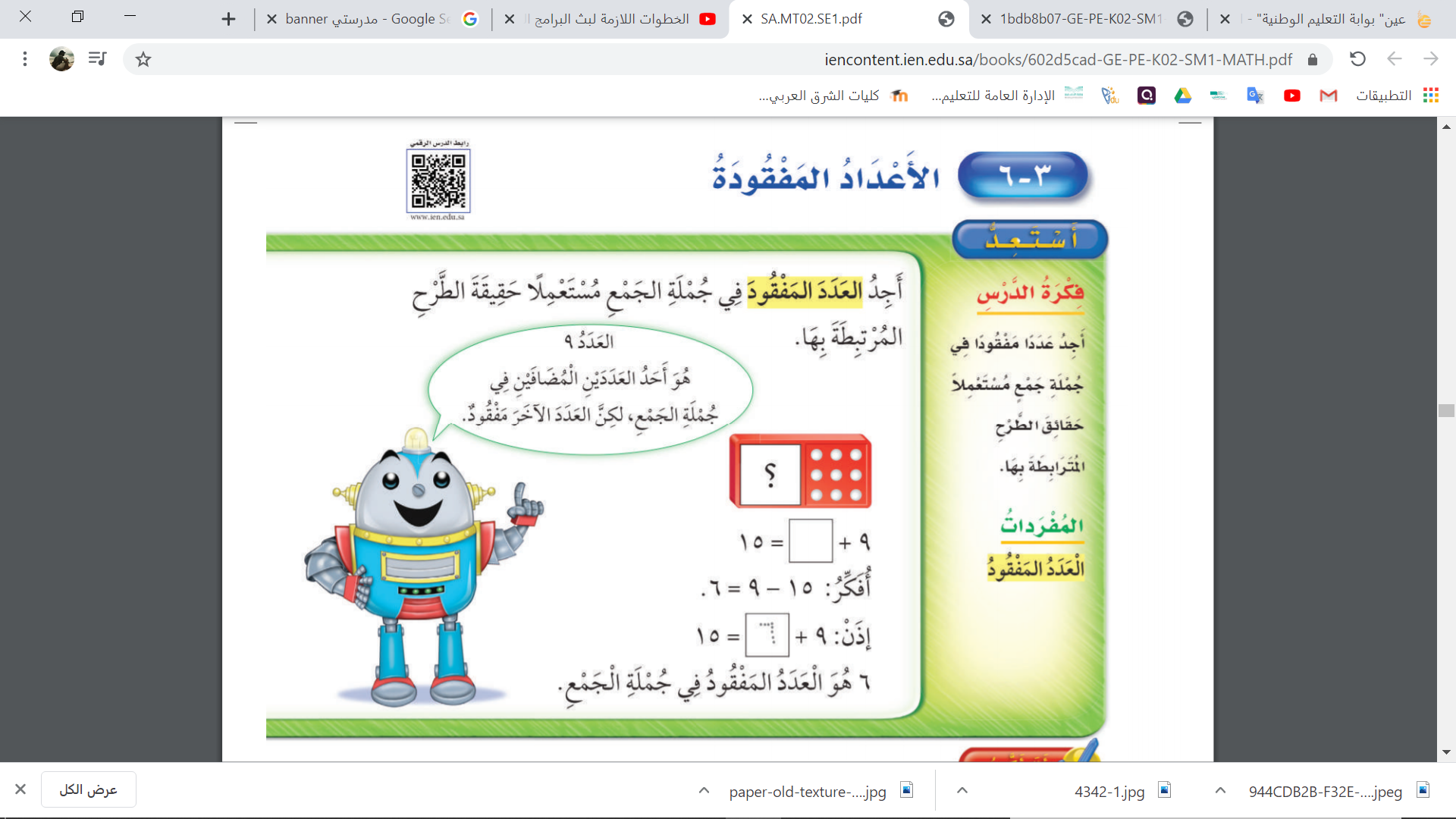 فكرة الدرس

أجد عددا مفقودا في جملة جمع مستعملا حقائق الطرح 
المترابطة بها.

المفردات 
العدد المفقود
أ.أحـمـد الأحـمـدي  @ahmad9963
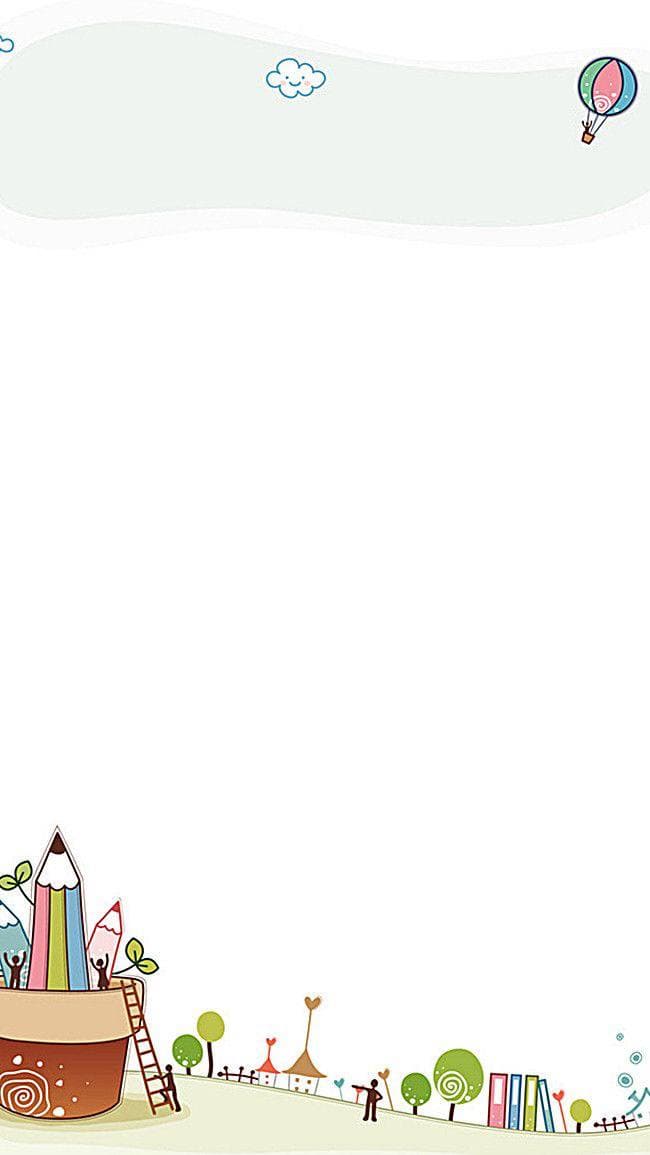 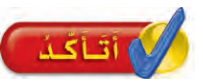 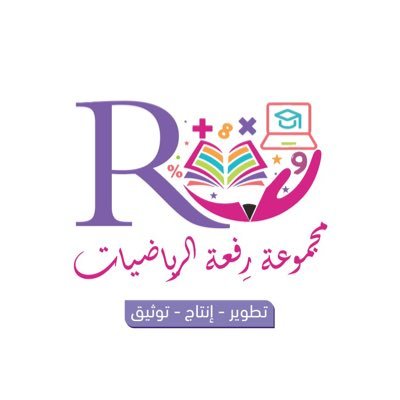 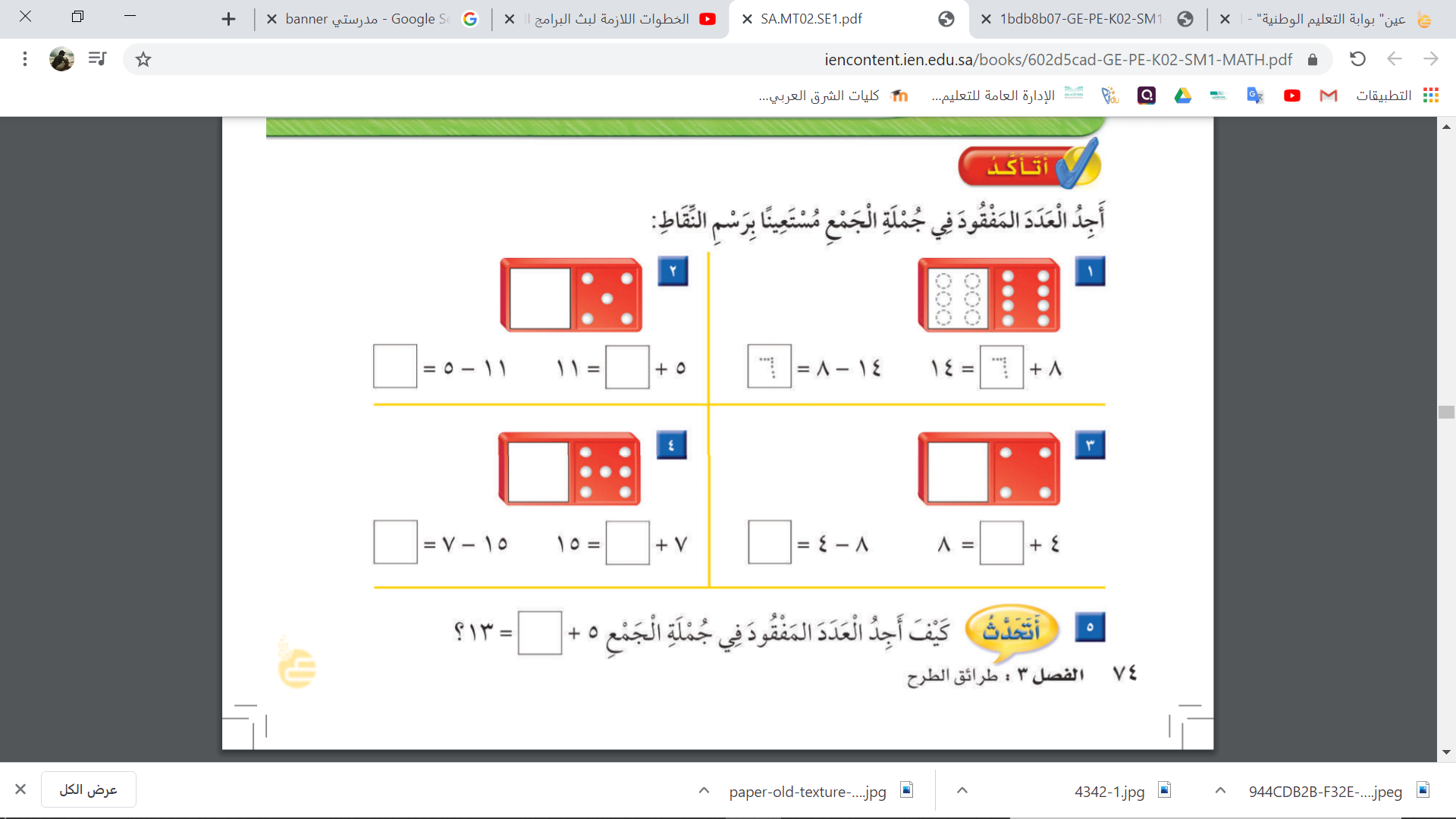 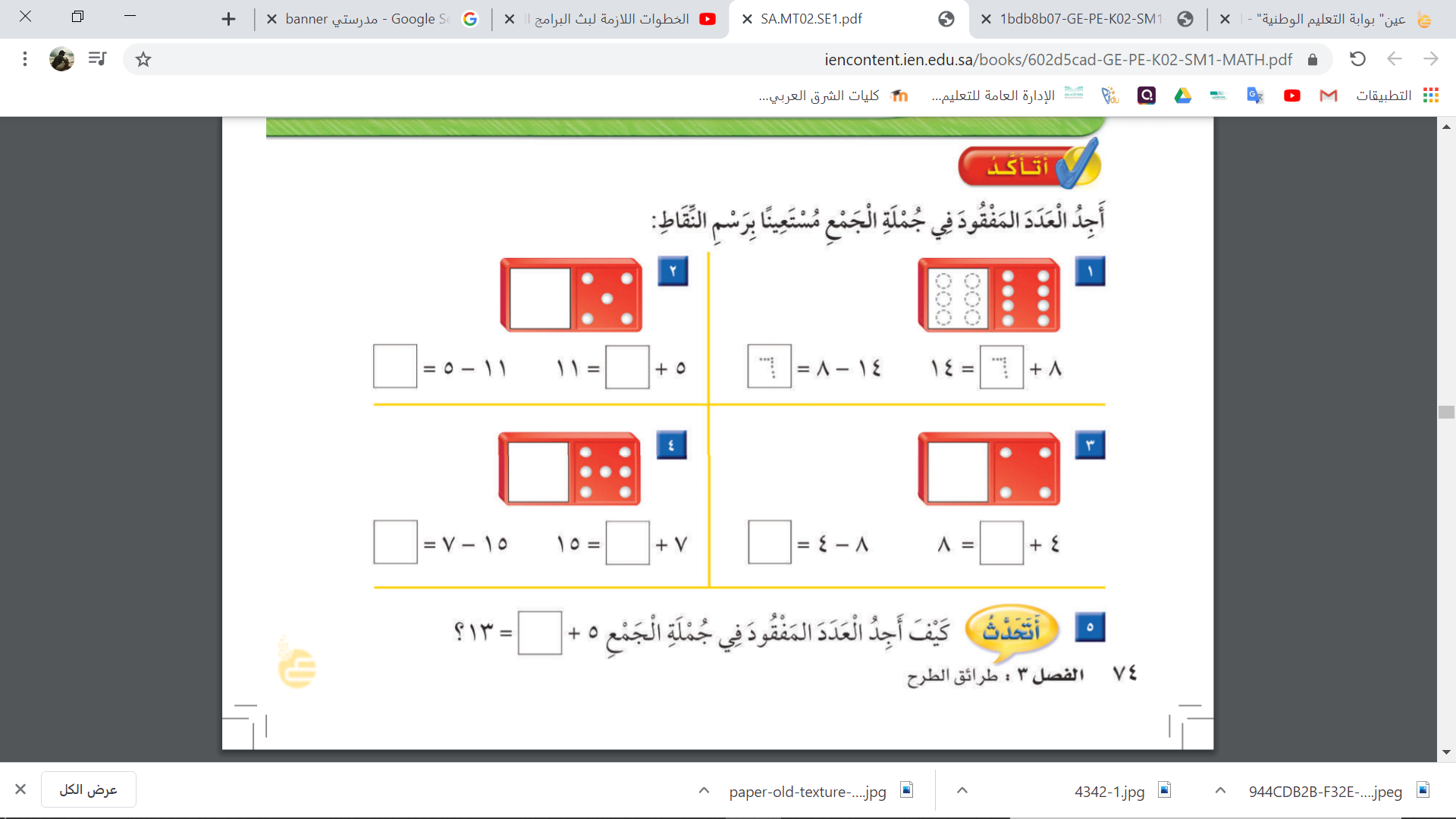 أ.أحـمـد الأحـمـدي  @ahmad9963
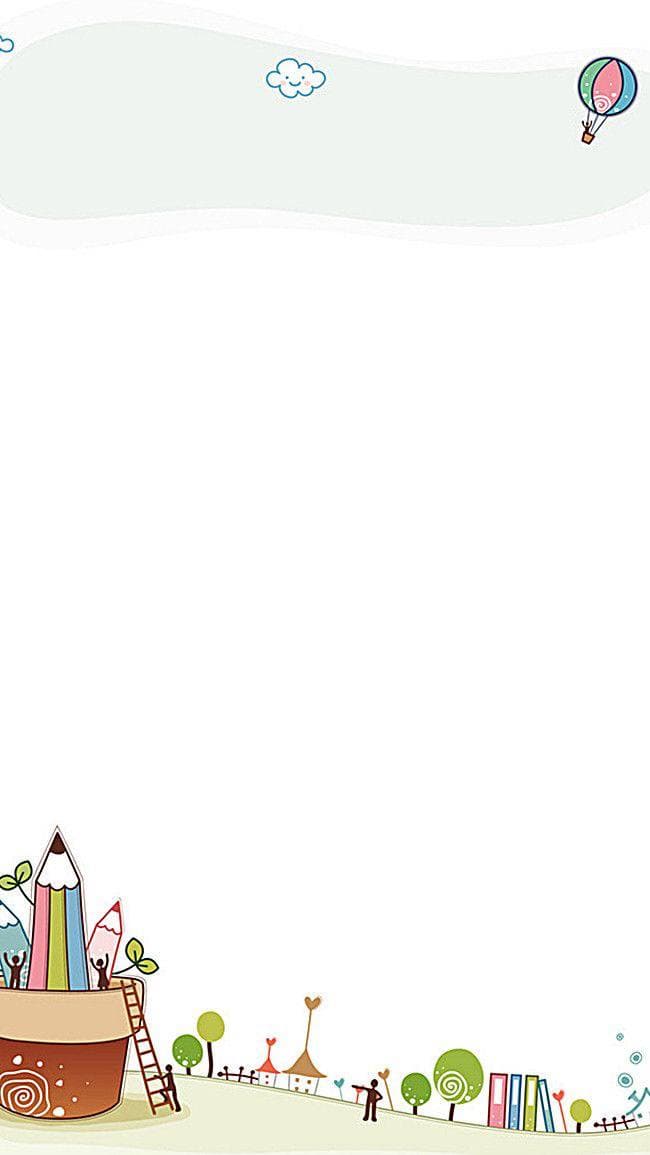 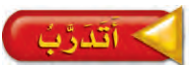 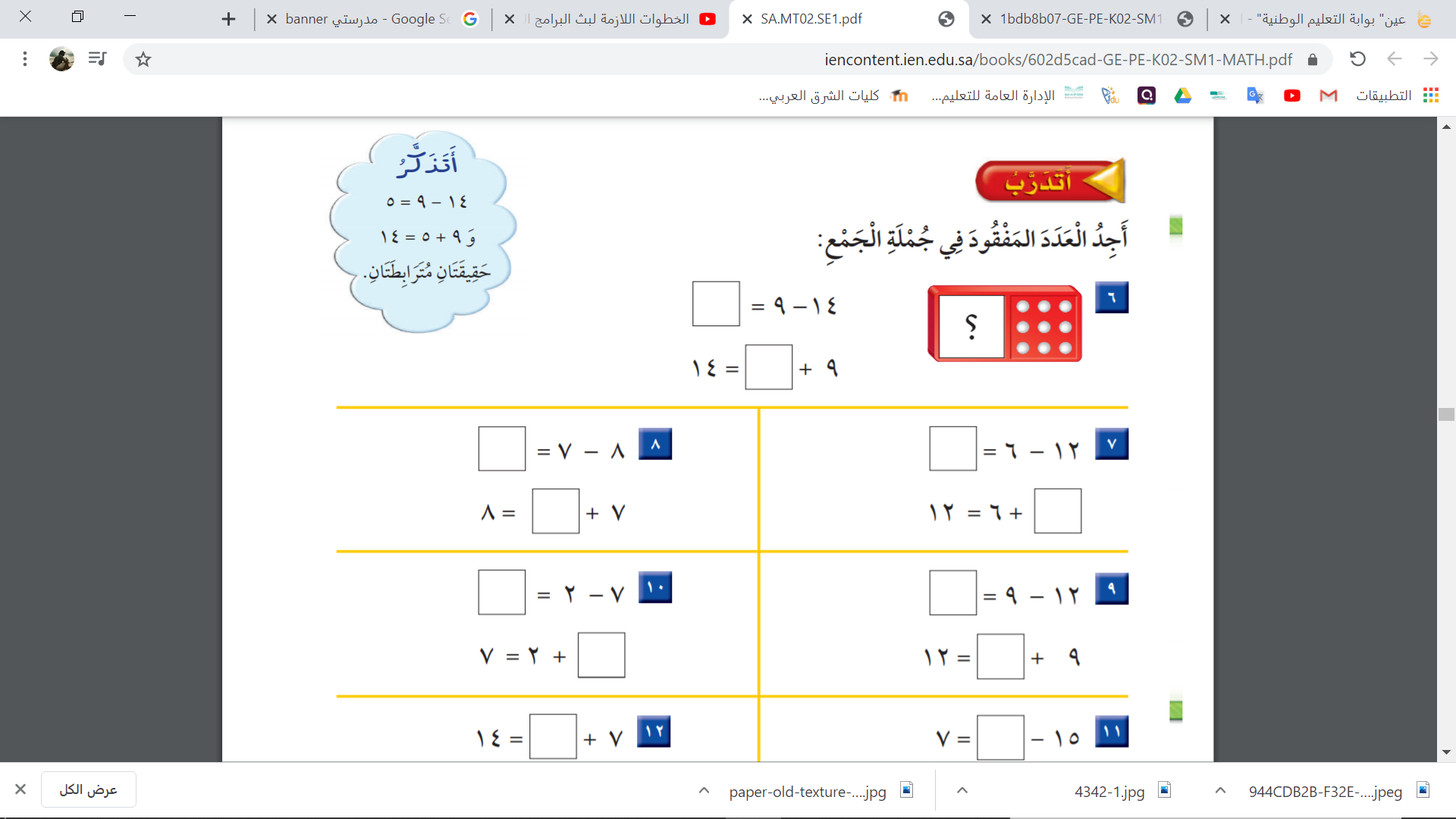 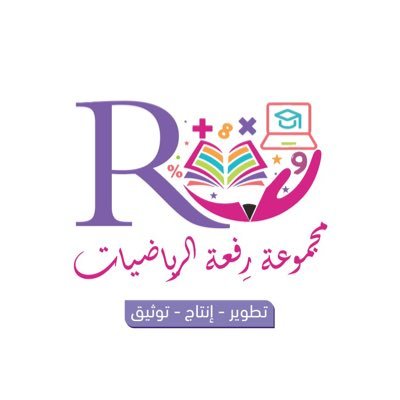 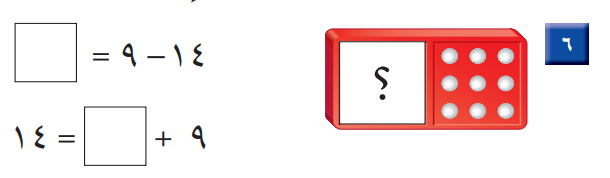 أ.أحـمـد الأحـمـدي  @ahmad9963
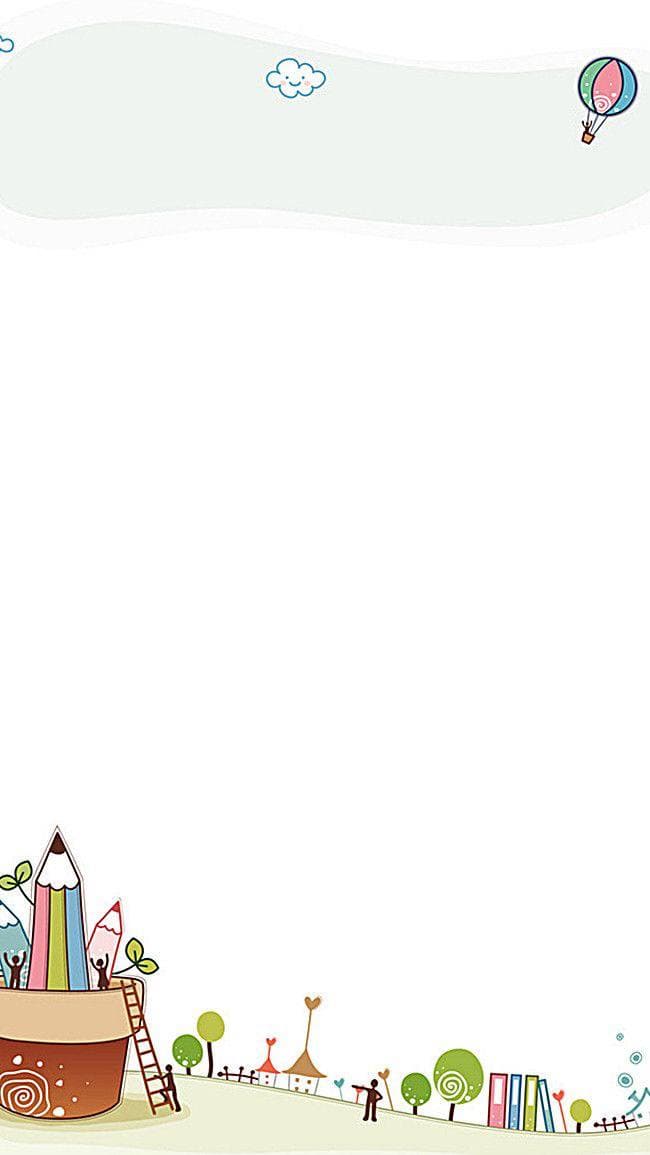 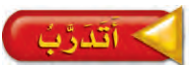 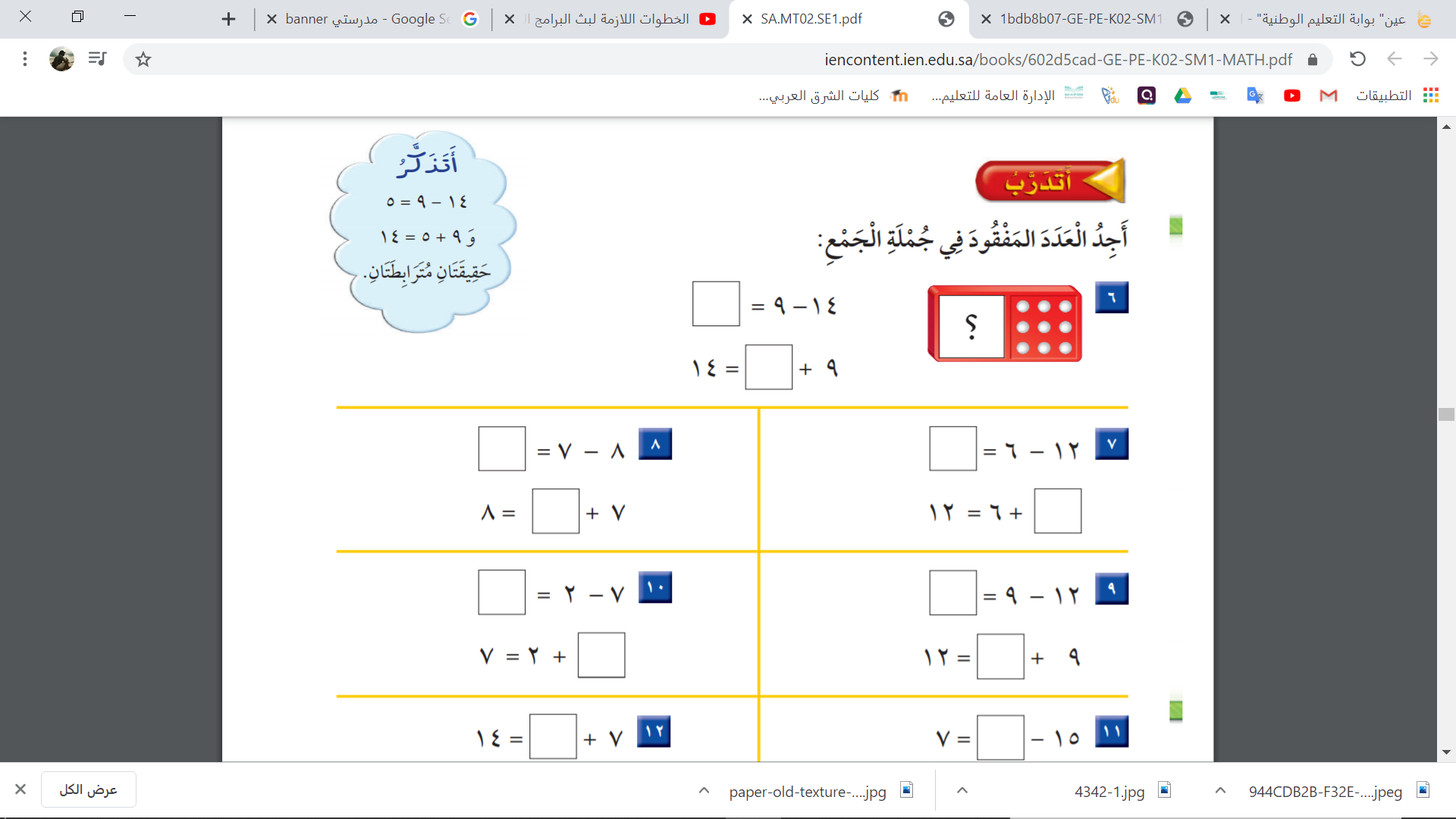 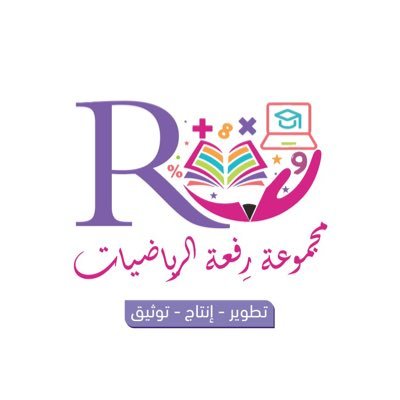 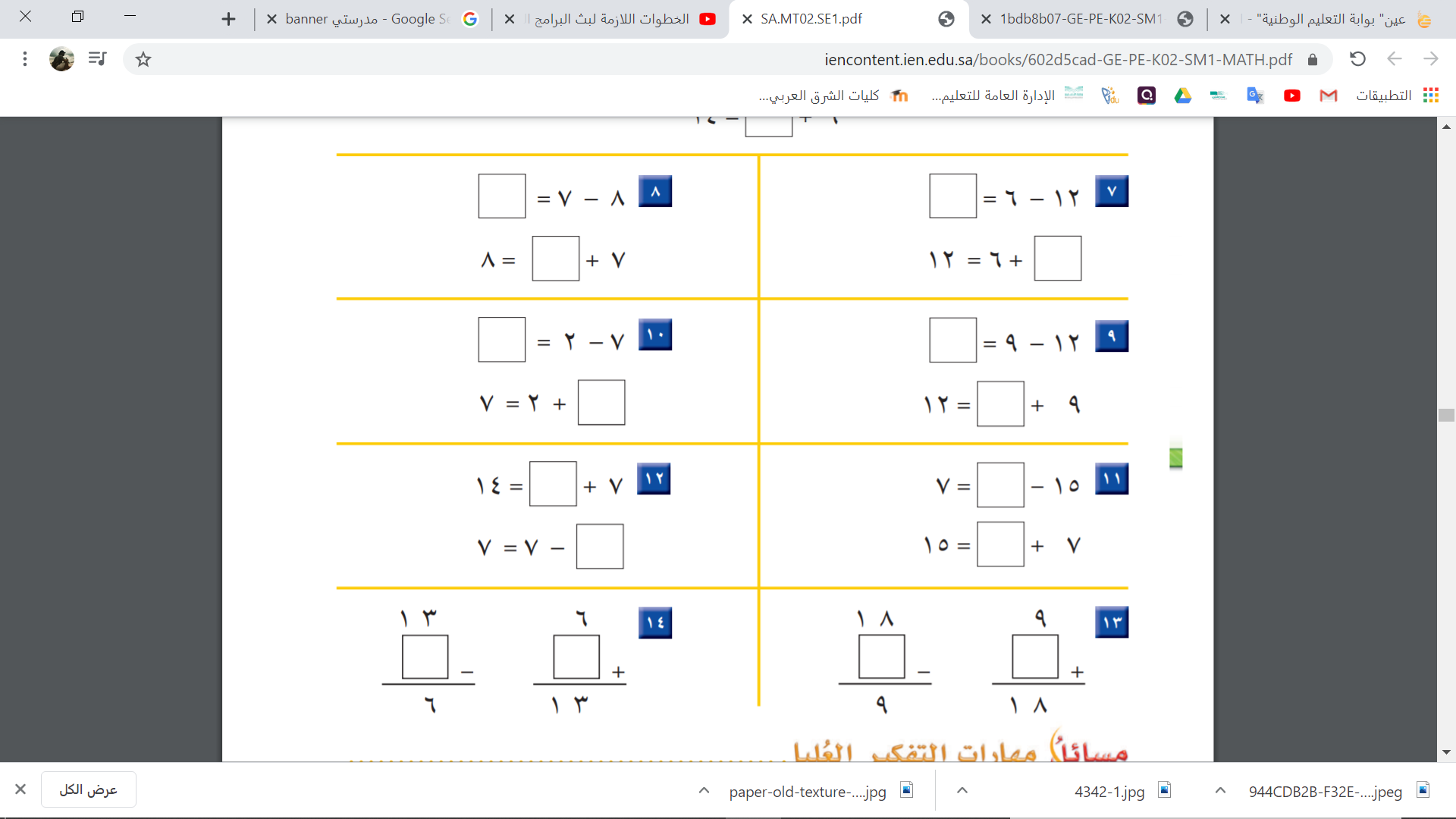 أ.أحـمـد الأحـمـدي  @ahmad9963
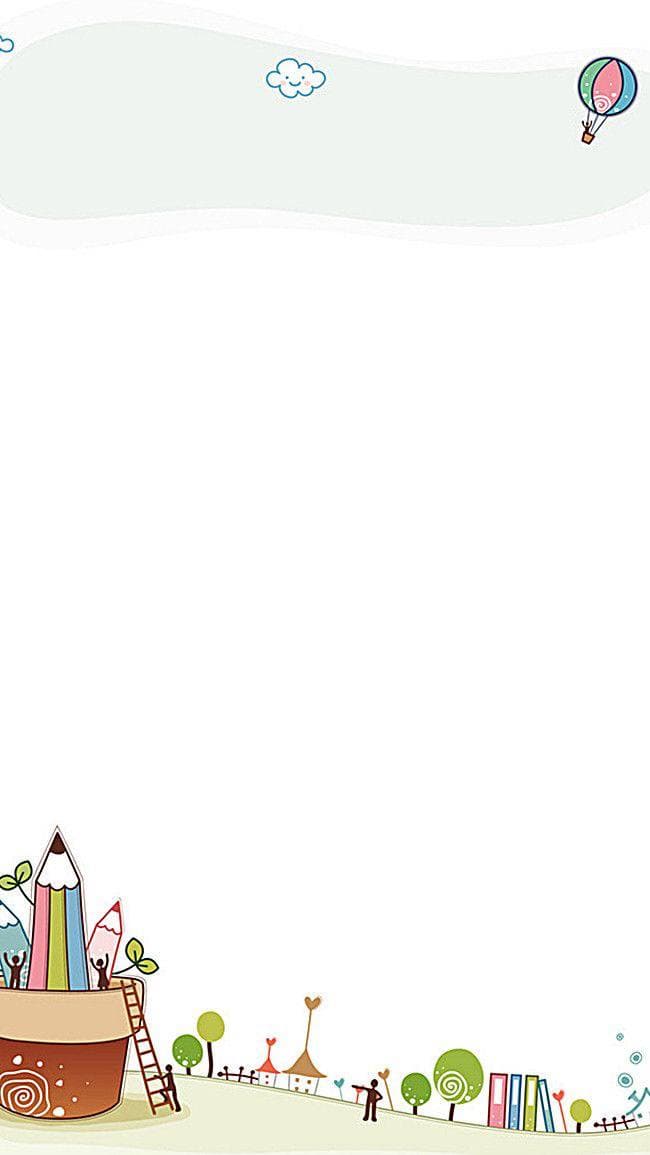 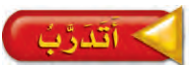 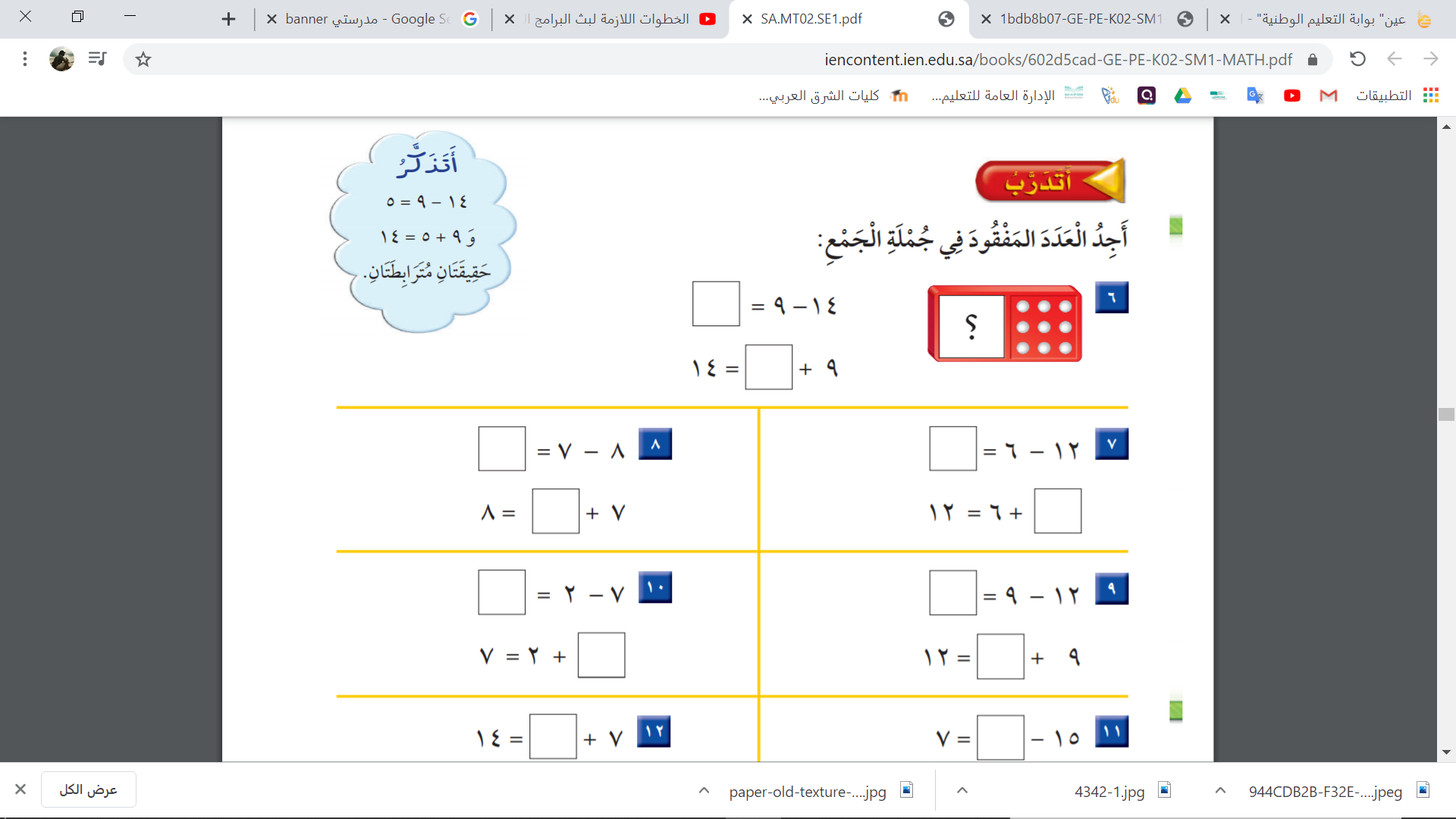 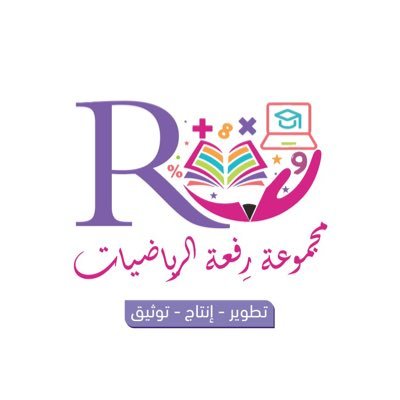 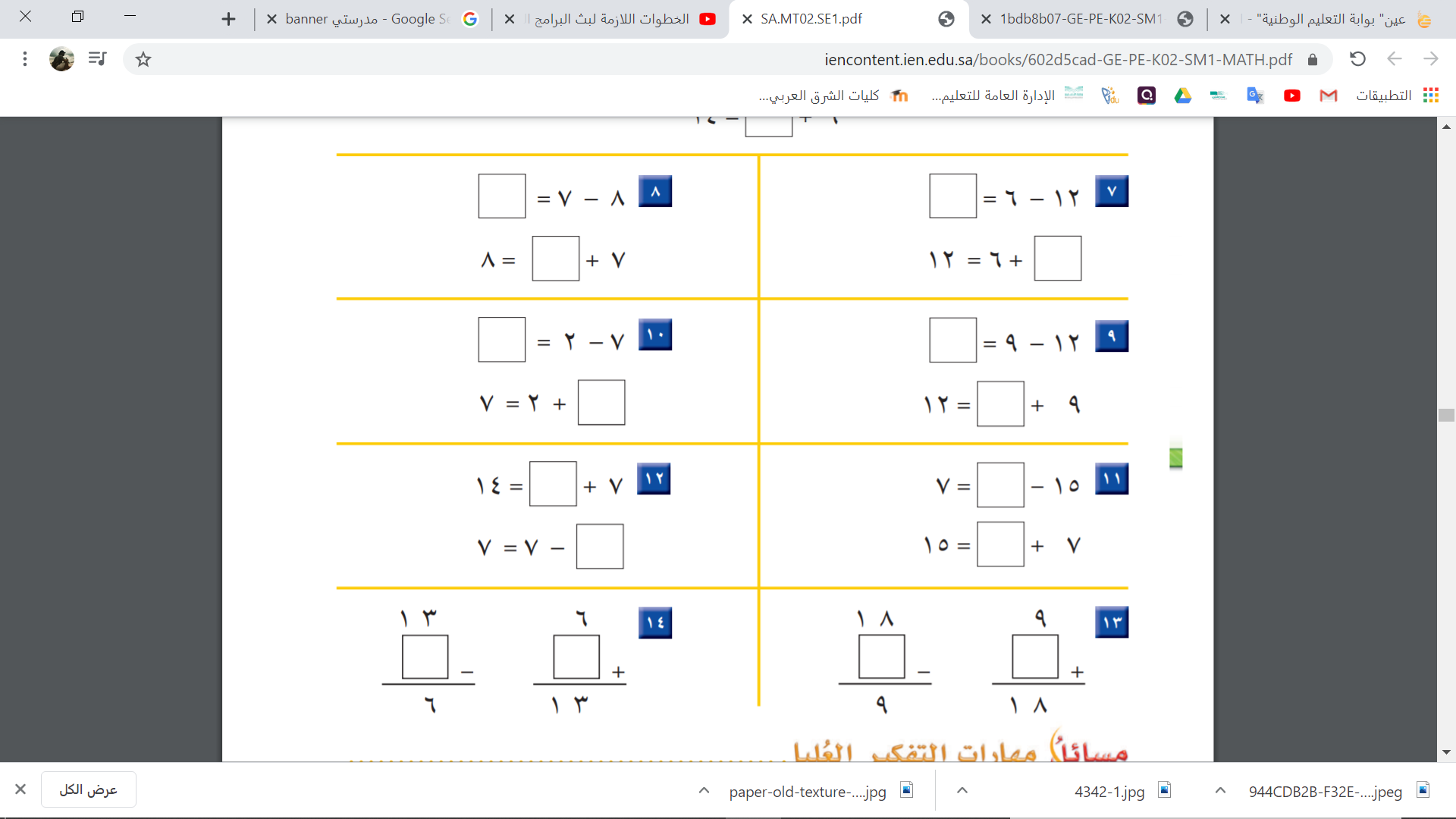 أ.أحـمـد الأحـمـدي  @ahmad9963
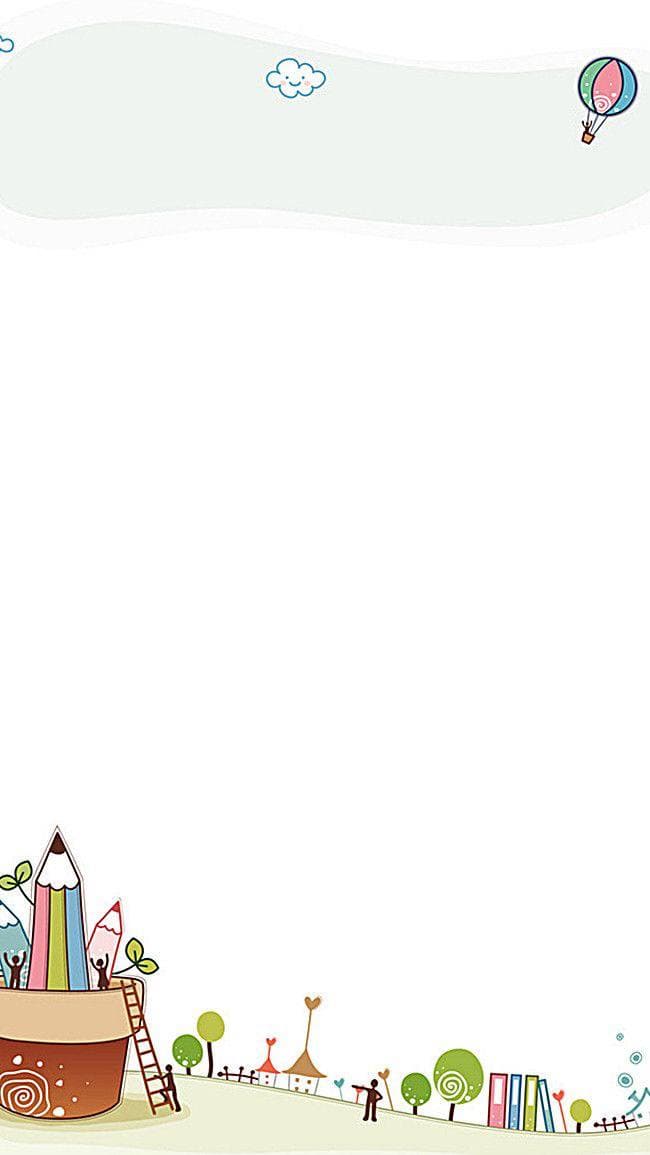 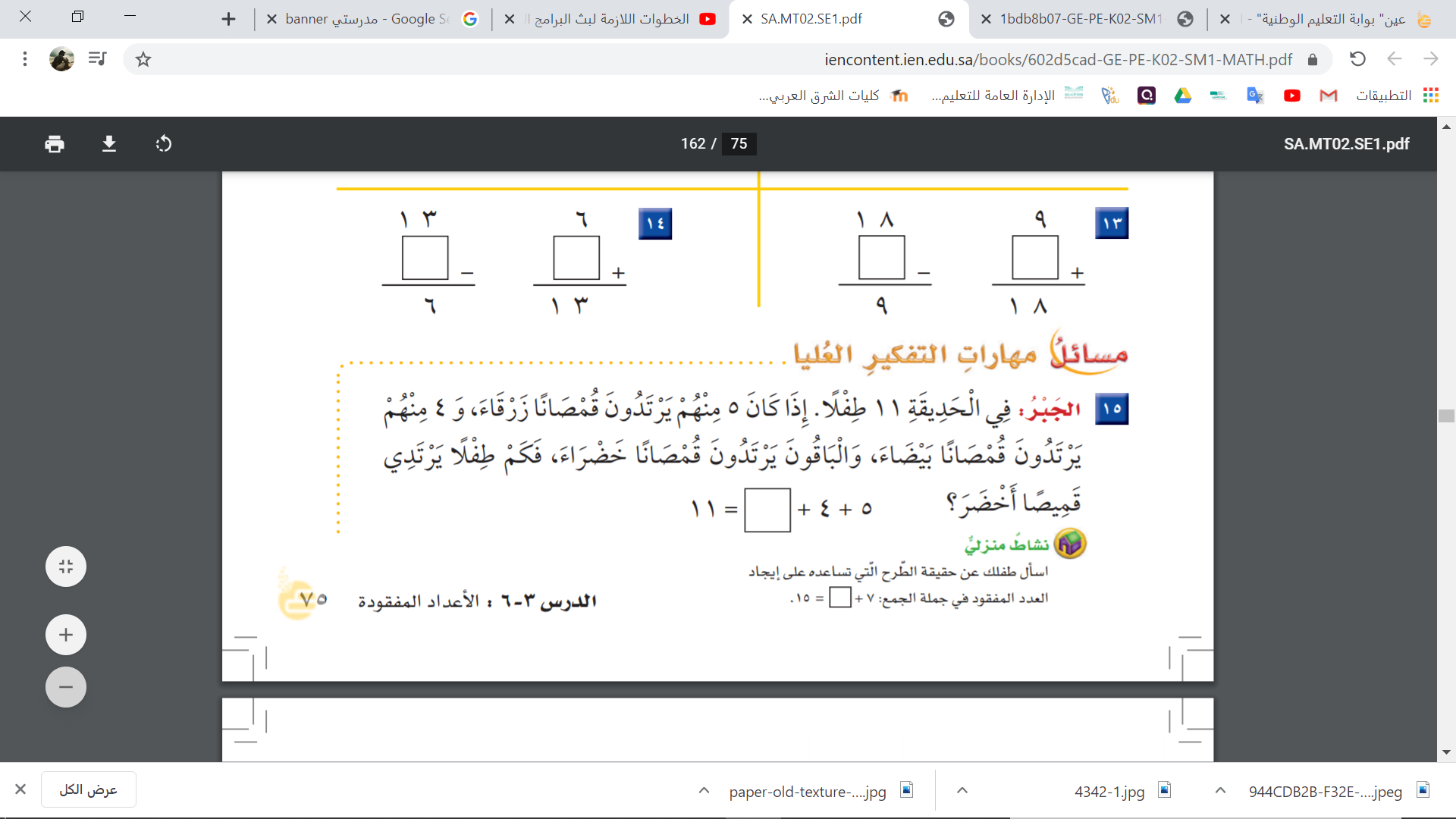 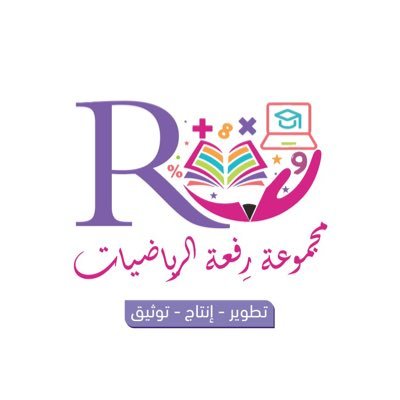 أ.أحـمـد الأحـمـدي  @ahmad9963